Джордж Оруэлл
Michaela Sobolíková
жизнь
25 июня 1903
21 января 1950
Индия
Великобритания
vкита́лец
социалист
Гражданская война в Испании - тоталитарные практики
антифаши́ст
литература
Роман-антиутопия «1984»
 «Скотный двор»
Дно в Париже и Лондоне
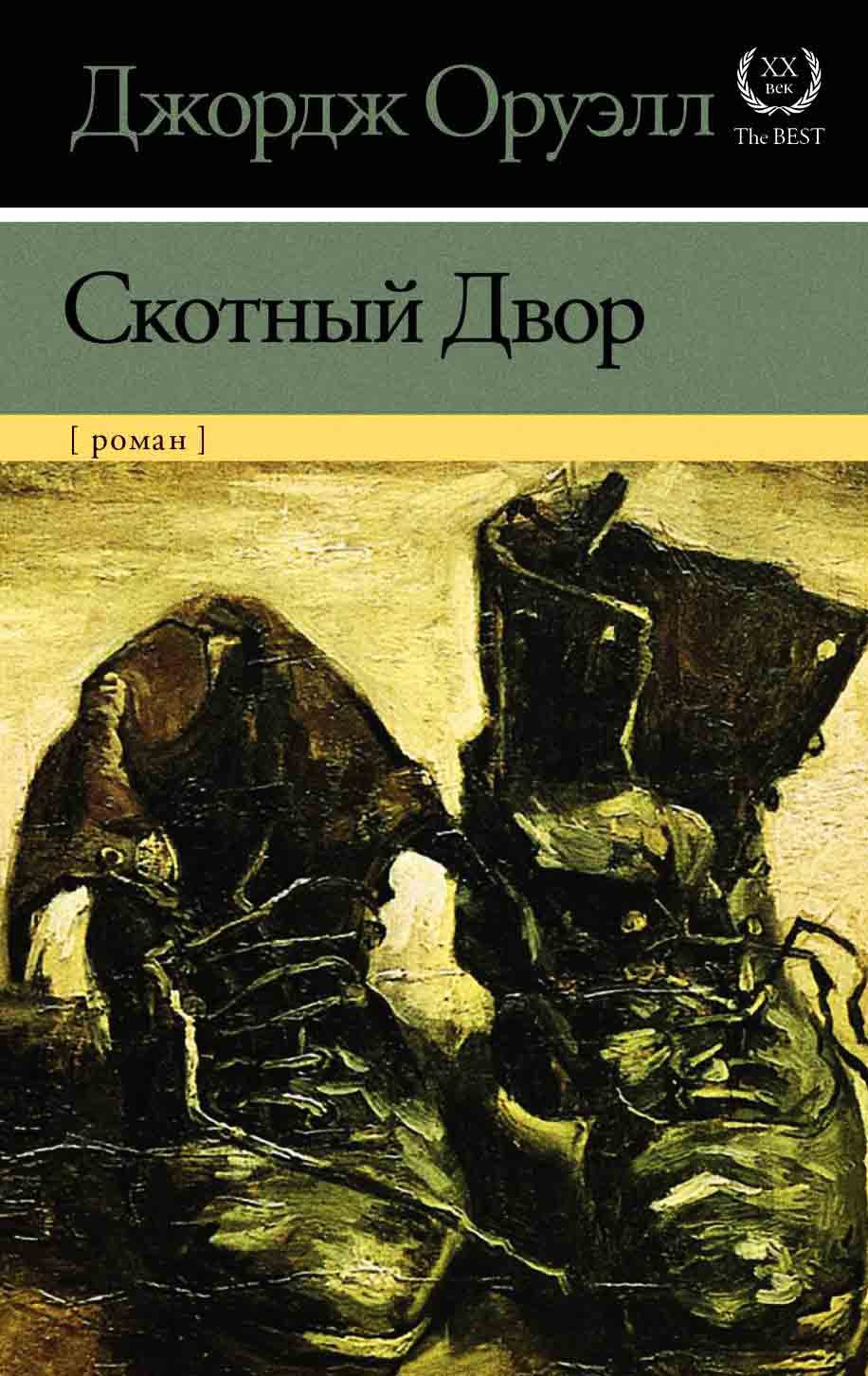 интере́сностьи
46 лет
Eric Blair
Англиканские Церкви
byl zasažen do krku odstřelovačem
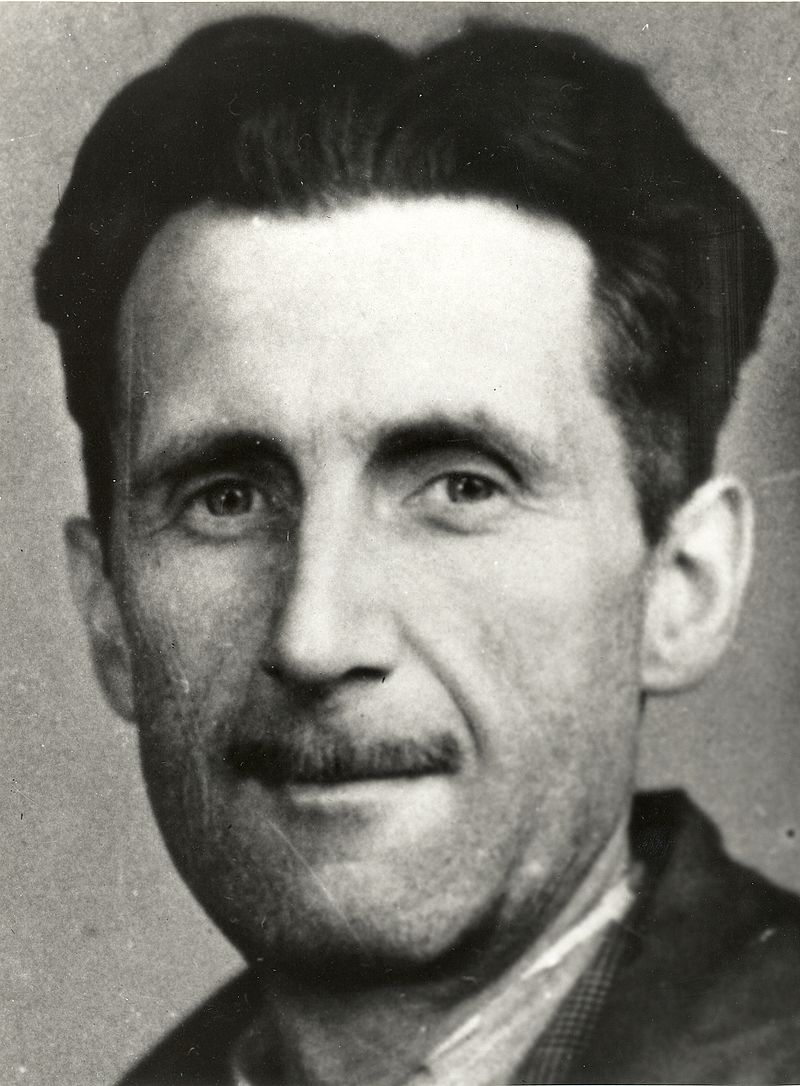 спасибо за внимание